THE MODERN DAY MINOR PROPHETS
How the minor prophets’ message
is still relevant in our modern society.
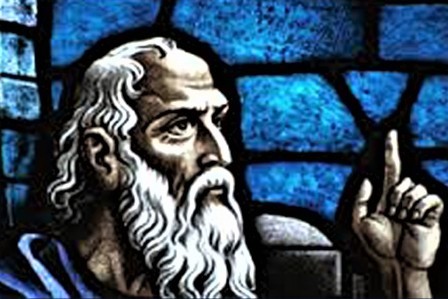 THE MODERN DAY MINOR PROPHETS
06-01		Hosea	God is Righteousness and Love
						Israel Plays the Harlot with God

06-08		Joel		The Day of Jehovah
						The Prophet of Pentecost
 
06-15		Amos		God is Justice and Righteousness
						Doom for Judah
 
06-22		Obadiah	The Fall of Edom because of Cruelty
						God Rules the Nations

06-29		Congregational Prayer Night
THE MODERN DAY MINOR PROPHETS
07-06		Jonah		God will save the penitent heathen
						The Reluctant Prophet
 
07-13		Micah		God is a God of Ethics
						True Religion Among the Sins of Judah
 
07-20		Nahum	The Doom of Nineveh
						God's Holy Anger
 
07-27		Habakkuk
						God’s Universal Judgment
						Faithfulness Guarantees Permanency
THE MODERN DAY MINOR PROPHETS
08-03		Zephaniah	The Day of Jehovah is at Hand
							Doom Awaits the Unfaithful
 
08-10		Haggai		Build the Temple!
							God Will Bless Those Who Build
 
08-17		Zechariah	Build the Temple and God will Bless
							The Messiah is Coming
 
08-24		Malachi		Judgment is Coming
							God is Not Served by Partial Service
 
08-31		Congregational Prayer Meeting
THE MODERN DAY MINOR PROPHETS
--  TIMELINE  --
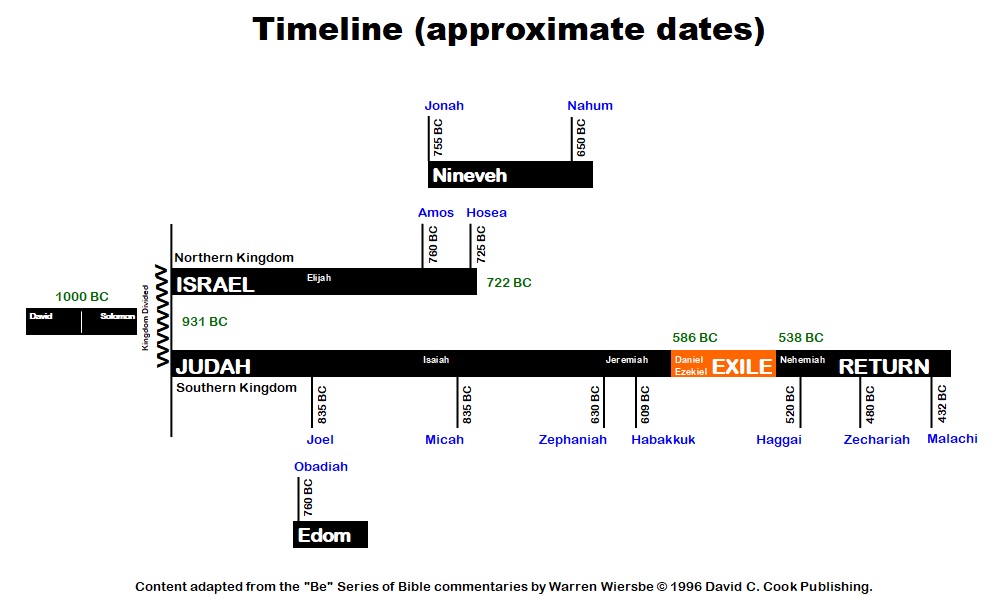 THE MODERN DAY MINOR PROPHETS
--  ZEPHANIAH  --
The Day of Jehovah is at hand
DOOM!
●	Name and Personality of the Prophet.

●	Date of the Book and of the Prophet.

●	Outline and Supplemental Thoughts.

●	Theme and Message of the Book.

●	Practical Lessons of Permanent Value.

●	Discussion Questions.
THE MODERN DAY MINOR PROPHETS
--  ZEPHANIAH  --
NAME AND PERSONALITY OF THE PROPHET

A.	The name Zephaniah means “Jehovah hides” or 	“he whom Jehovah has hidden.”

B.	All we know about him is found in the book that 	bears his name.

C.	But his personality is revealed in his writing.

D.	Due to the genealogy in 1:1 Zephaniah was a 	prophet and a prince as well.
THE MODERN DAY MINOR PROPHETS
--  ZEPHANIAH  --
NAME AND PERSONALITY OF THE PROPHET

E.	Some say that Zephaniah preached before all of the 	reforms under Josiah (thus encouraging them), 	others think he preached after they were made and 	only mentions them.

F.	Zephaniah speaks of the “day of Jehovah” for 	Judah and other nations of the earth, warning them 	of pending doom.
THE MODERN DAY MINOR PROPHETS
--  ZEPHANIAH  --
DATE OF THE BOOK AND PROPHET

A.	Date of the book is about 625bc.  Israel has been in 	captivity for some 100 years.

B.	The Political scene in Judah:
	1.	Good King Hezekiah succeeded by his son, 				bad King Manasseh, a boy of 12 years.

	2.	The heathen party assumed control of the 				government (2Chr. 33:1-9; 2Kgs, 21:10-16).

	3.	Later Manasseh repented but without saving 			the nation (2Chr. 33:10-20).
THE MODERN DAY MINOR PROPHETS
--  ZEPHANIAH  --
DATE OF THE BOOK AND PROPHET

	4.	Amon, who followed Manasseh, was also wicked 		(2Chr. 33:21-25).

	5.	Josiah, the last good king of Judah, came to 			the throne at the age of eight, sought God at 			15, began to reform the land at 20, and 					completed the reform at age 26.

	6.	Josiah was killed by Pharaoh-Neccho at Megiddo 		in his one act of rebellion against God.
THE MODERN DAY MINOR PROPHETS
--  ZEPHANIAH  --
DATE OF THE BOOK AND PROPHET

C.	The Political scene in the East:
	1.	Israel had fallen to Assyria and carried away.

	2.	In 625bc, Nabopolassar established Babylon as a 		separate nation and began to battle with Assyria.

	3.	In 612bc, Nebuchadnezzar, son of Nabopolassar, 		defeated the Assyrian empire and destroyed the 		great city of Nineveh.

	4.	No doubt it was this rise of Babylon to power that 		gave occasion for the prophecy of Zephaniah.
THE MODERN DAY MINOR PROPHETS
--  ZEPHANIAH  --
DATE OF THE BOOK AND PROPHET

D.	The sins of Judah:
	1.	Religious syncretism; Baal (1:4), Milcam (1:5), the 		Host of Heaven (1:5).
	2.	Wearing of foreign apparel, like the Gentiles (1:8).
	3.	Leaping over the threshold, robbery (1:9).
	4.	Fraud and violence (1:9).
	5.	Prophets, priests, and judges are violent and 			wanton (3:3-4).
	6.	Indifference, they considered God as 						uninterested in human behavior (1:12).
	7.	A refusal to receive correction (3:2, 7).
THE MODERN DAY MINOR PROPHETS
--  ZEPHANIAH  --
OUTLINE

	I.	Threatening and Judgment.
			The Day of Jehovah (1:1-2:3).

	II.	Warning and Admonition.
			The Judgment of the Nations (2:4-3:8).

	III.	Encouragement and Promise.
			Salvation for the Remnant (3:9-20).
THE MODERN DAY MINOR PROPHETS
--  ZEPHANIAH  --
THEME AND MESSAGE OF THE BOOK

A.	The theme:  The day of Jehovah is at hand.

B.	The message of the book is:  DOOM.

C.	The religious and moral background of the day:
	1.	Sweeping religious and moral reforms took place 		in the day of Josiah.
	2.	Yet, although reform had restored the ritual the 		people worshipped only externally.
	3.	Social injustice and moral corruption were 				widespread.
	4.	Luxury and extravagance were everywhere.
THE MODERN DAY MINOR PROPHETS
--  ZEPHANIAH  --
PRACTICAL LESSONS OF PERMANENT VALUE

A.	All men and nations are within the power of God and 	are accountable to Him.

B.	The day of the Lord was that day on which a nation 	received it just due for sin.

C.	One becomes like the god he worships.

D.	Earnest warning is needed to draw us back to the 	presence of God.
THE MODERN DAY MINOR PROPHETS
--  ZEPHANIAH  --
PRACTICAL LESSONS OF PERMANENT VALUE

E.	God gives assurance that humble seekers will be 	safe in the Day of Judgment.

F.	God’s ministers should put strong emphasis on the 	spiritual nature of the kingdom.

G.	God’s purpose is not vengeance but to cleanse and 	refine and save those who will allow Him to save 		them.
THE MODERN DAY MINOR PROPHETS
--  ZEPHANIAH  --
DISCUSSION QUESTIONS

A.	Why do you think the day of the Lord isn’t 	something most Christians sing about in the 	assembly or think about very often?

B.	What is our responsibility toward others concerning 	the day of the Lord?  What should we say?  In what 	situations should we say it?

C.	If God were to clear out the idols in our culture 	today, what would they be and what might He do?
THE MODERN DAY MINOR PROPHETS
--  ZEPHANIAH  --
DISCUSSION QUESTIONS

D.	For what specific sins does Zephaniah announce 	judgment? Why does God hate those sins?
 
E.	How should a godly remnant live in a world that 	disregards God?  For instance, should they try to 		isolate themselves from the negative influences?  	What aspects of culture should they be involved in?  	What should they not be involved in?

F.	What lesson can we learn from someone who has 	strayed from God’s will?
THE MODERN DAY MINOR PROPHETS
--  ZEPHANIAH  --
DISCUSSION QUESTIONS

G.	Why do you think the prophets always end their 	messages with words of hope?
THE MODERN DAY MINOR PROPHETS
Next week:
08-03		Zephaniah	The Day of Jehovah is at Hand
							Doom Awaits the Unfaithful
 
08-10		Haggai		Build the Temple!
							God Will Bless Those Who Build
 
08-17		Zechariah	Build the Temple and God will Bless
							The Messiah is Coming
 
08-24		Malachi		Judgment is Coming
							God is Not Served by Partial Service
 
08-31		Congregational Prayer Meeting
THE MODERN DAY MINOR PROPHETS
How the minor prophets’ message
is still relevant in our modern society.
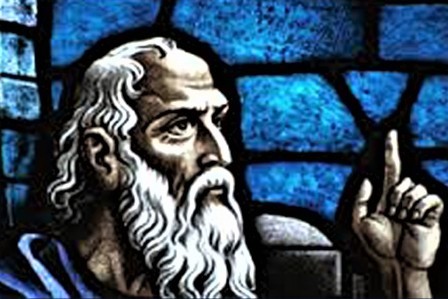